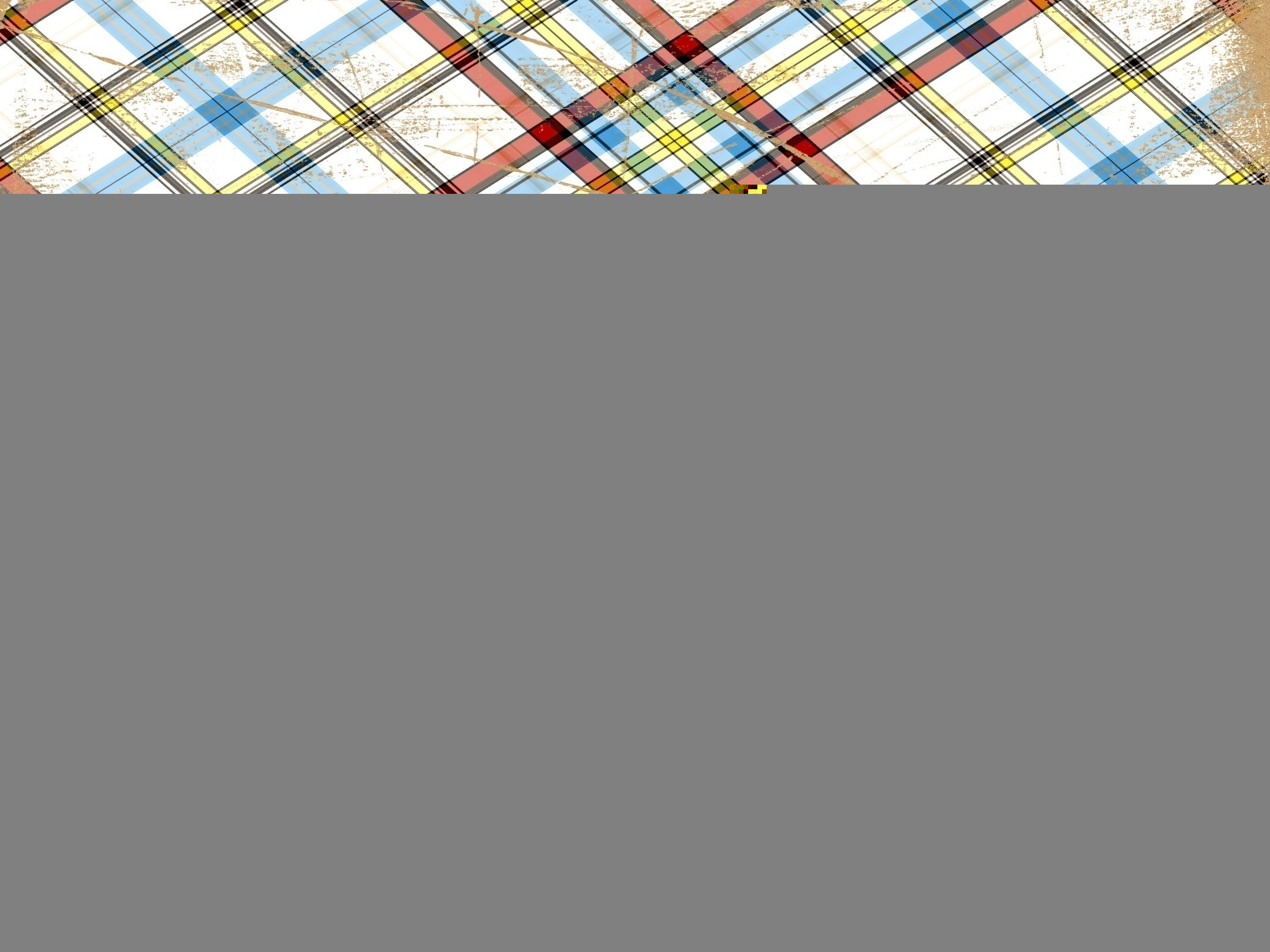 ESTUDO  METÓDICO
  O  EVANGELHO  SEGUNDO  O  ESPIRITISMO
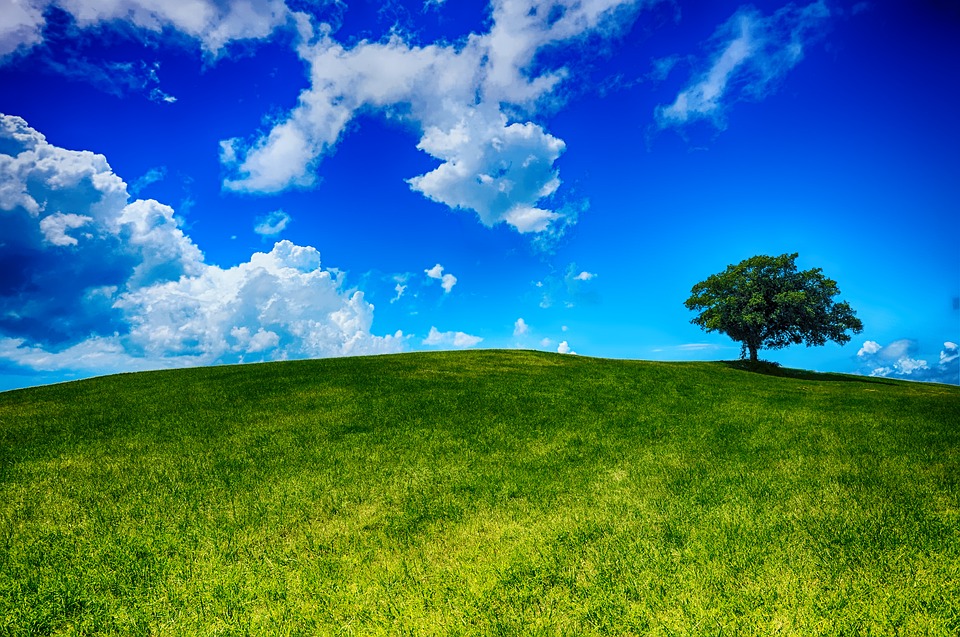 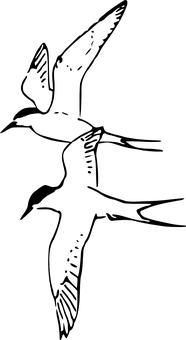 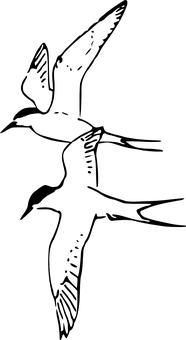 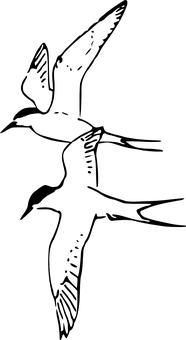 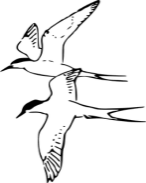 CAPÍTULO  9
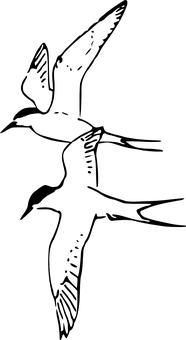 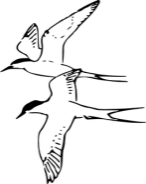 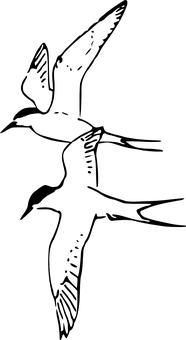 2.  A  AFABILIDADE
     E  A  DOÇURA
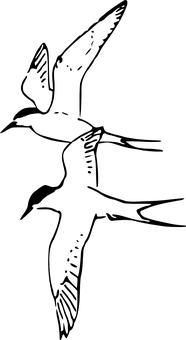 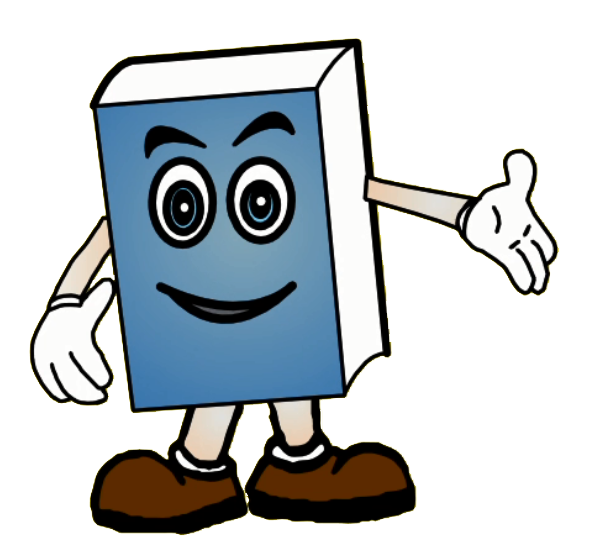 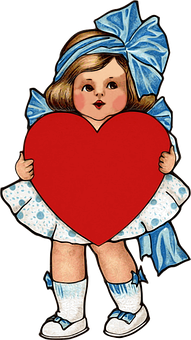 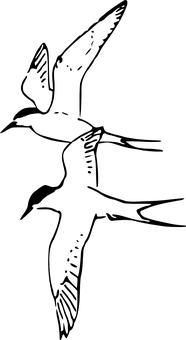 BEM - AVENTURADOS  AQUELES  QUE  SÃO  BRANDOS  E  PACÍFICOS
A  BENEVOLÊNCIA
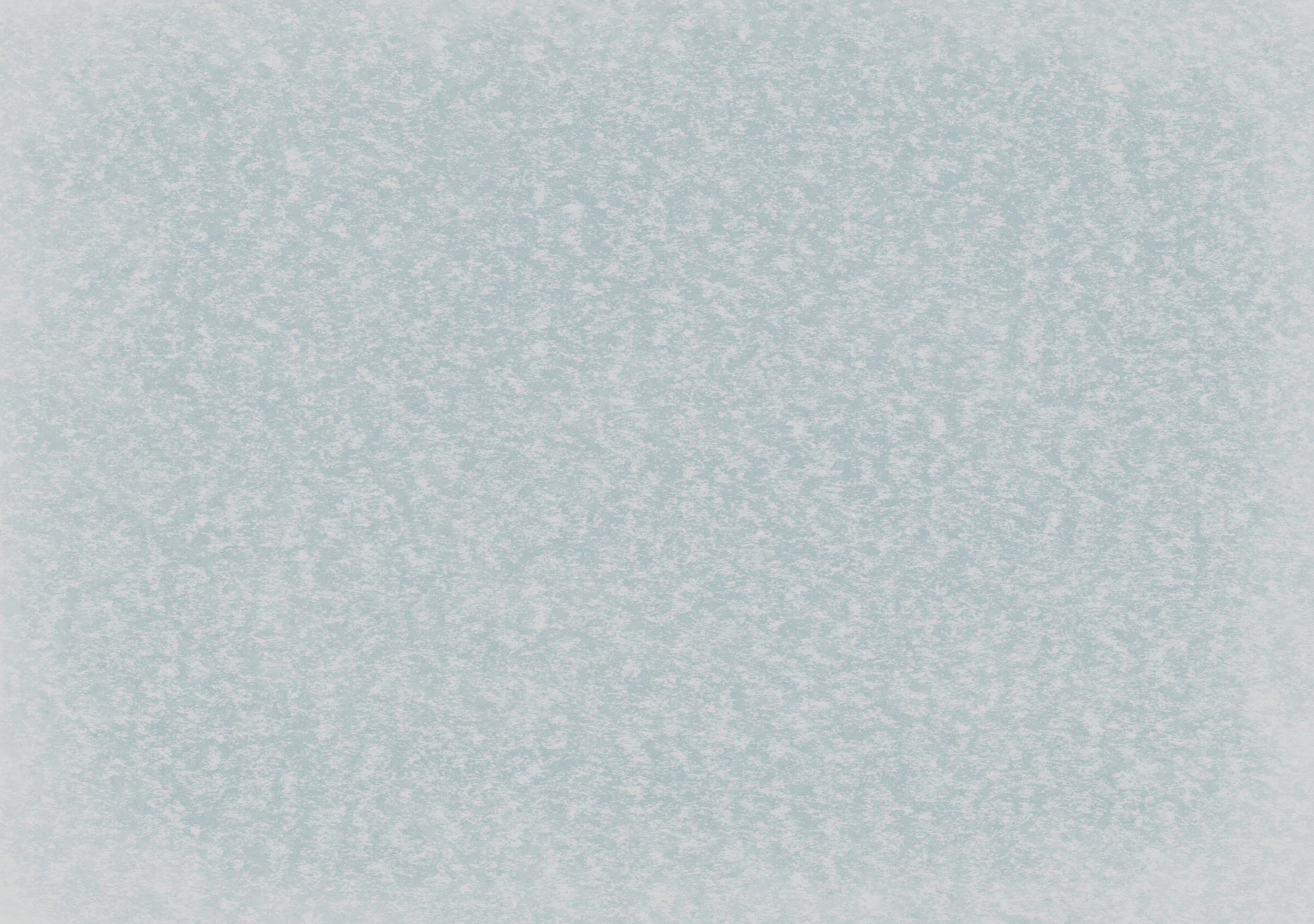 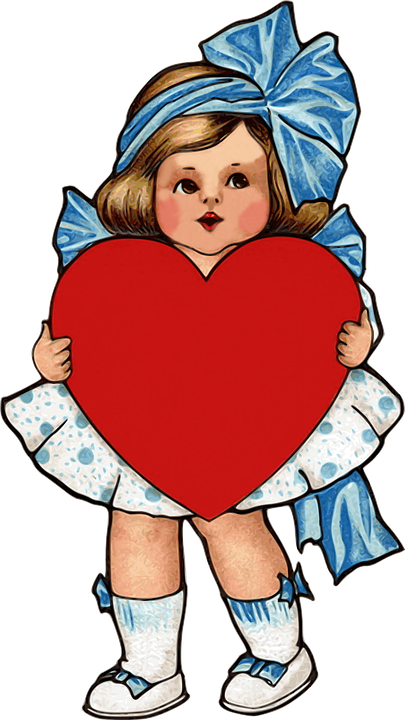 É  FRUTO  DO  AMOR  AO  PRÓXIMO
PRODUZ  A  AFABILIDADE  E  A  DOÇURA
MENSAGEM  DE  LÁZARO  -  PARIS,  1861
COMPORTAMENTO  NO  LAR
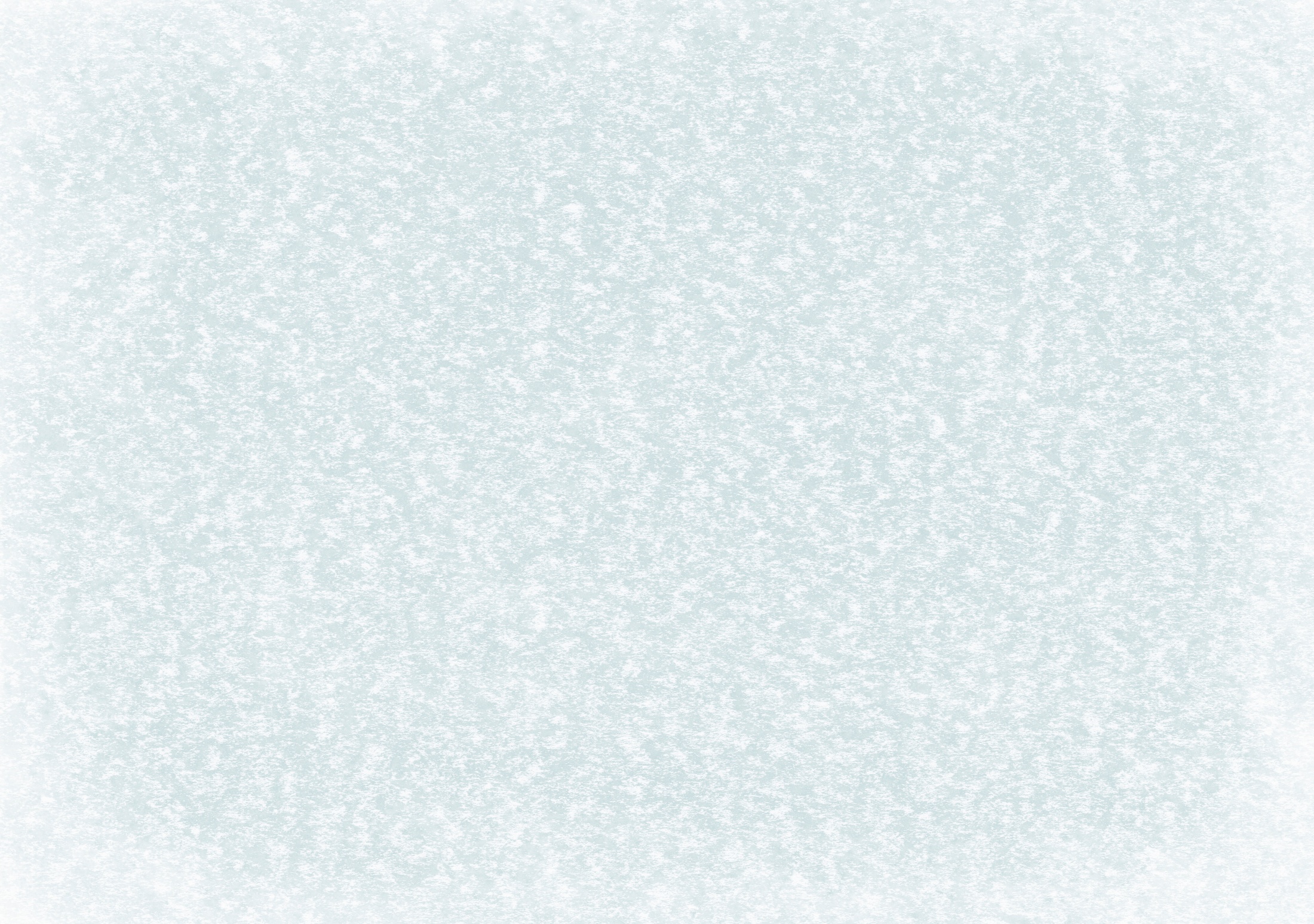 DENTRO  DO  LAR
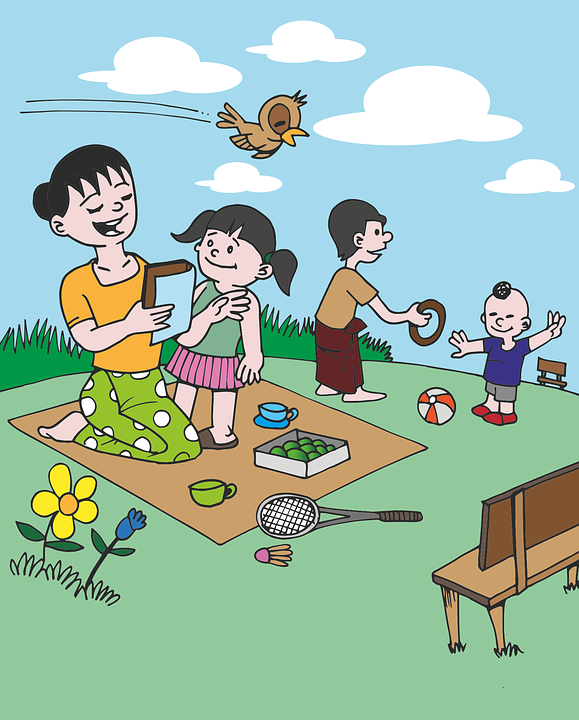 FORA  DO  LAR
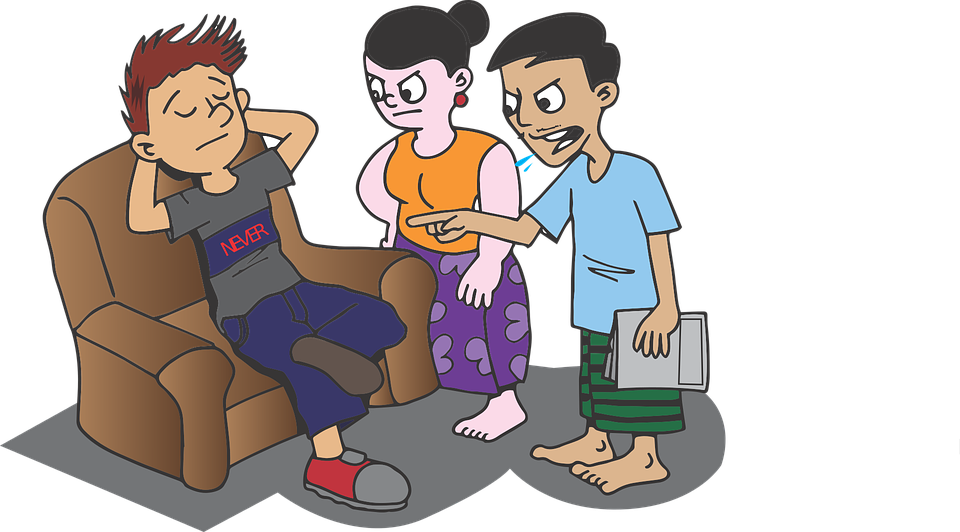 ORGULHOSA(O)
DÉSPOTA(O)
SEM  AUTORITARISMO
BENIGNA(O)
EDUCADA(O)
TIRANA(O)
A  VIRTUDE  AUTÊNTICA
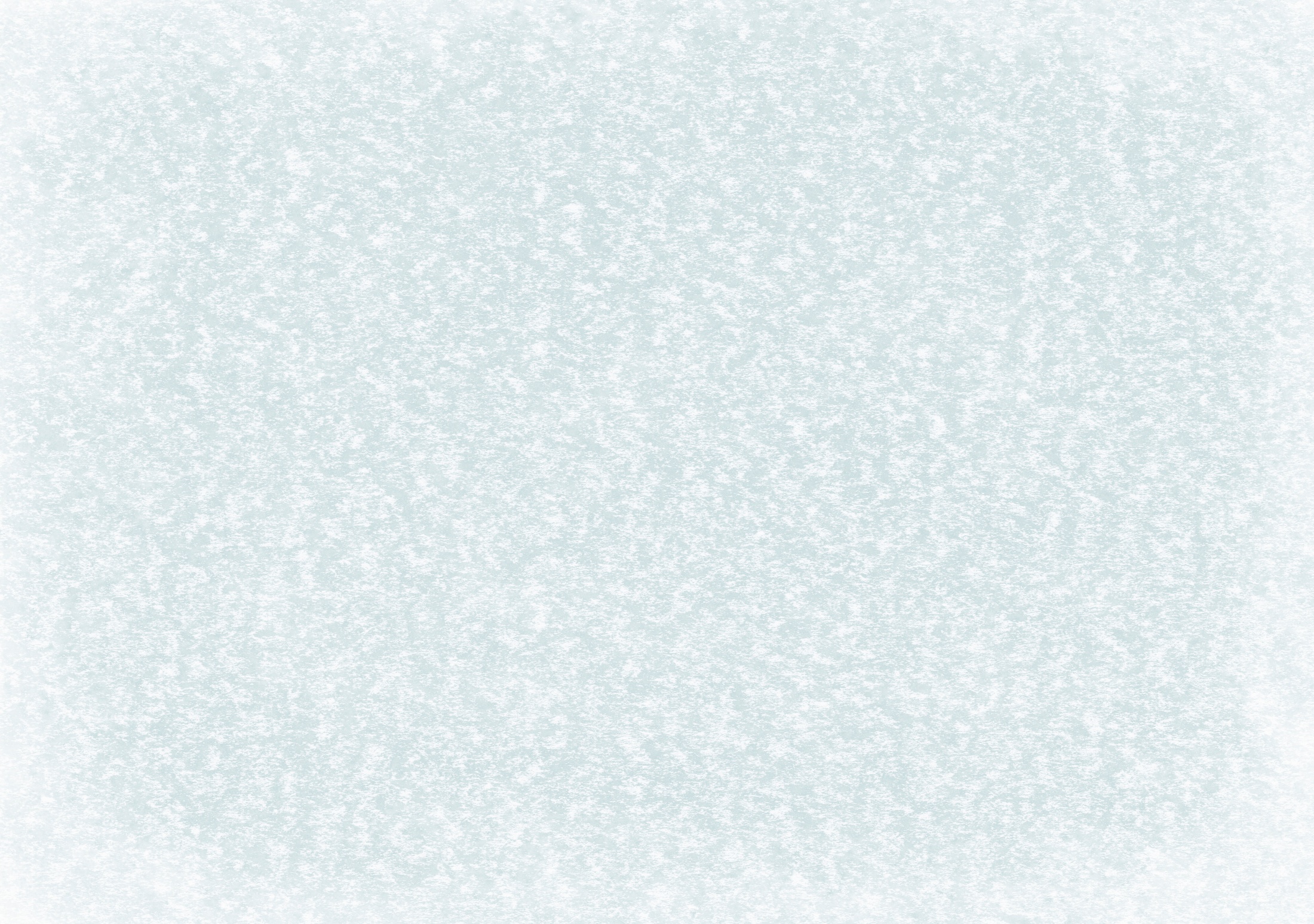 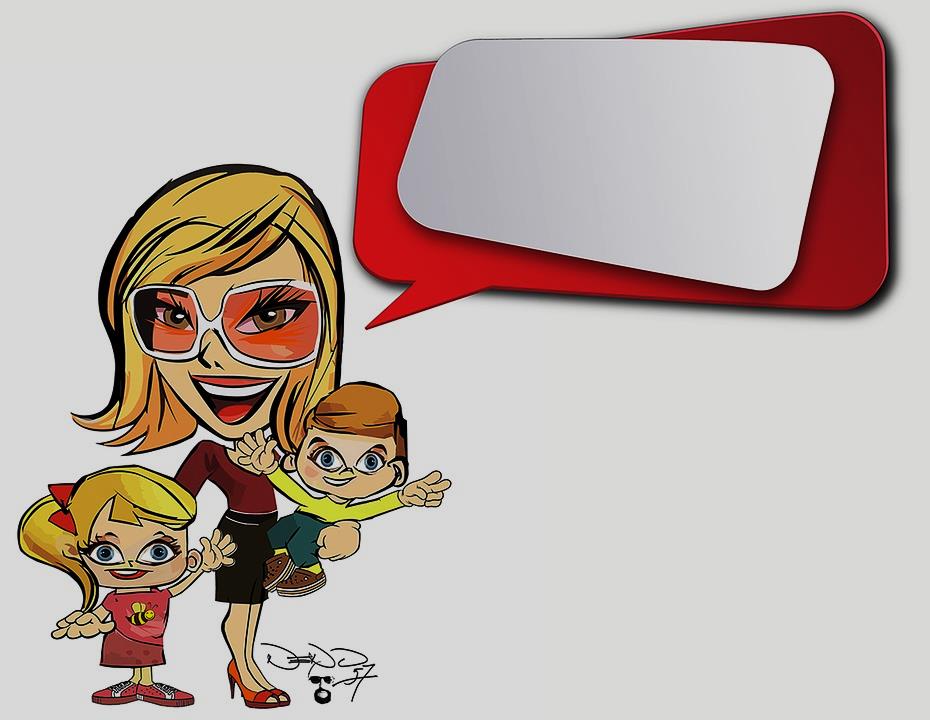 É  O  MESMO,  EM  SOCIEDADE  COMO  NA  INTIMIDADE.
AQUELE  CUJA  AFABILIDADE  E  DOÇURA
NÃO  SÃO  FINGIDAS,  NUNCA  SE  DESMENTE.
CONCLUSÃO
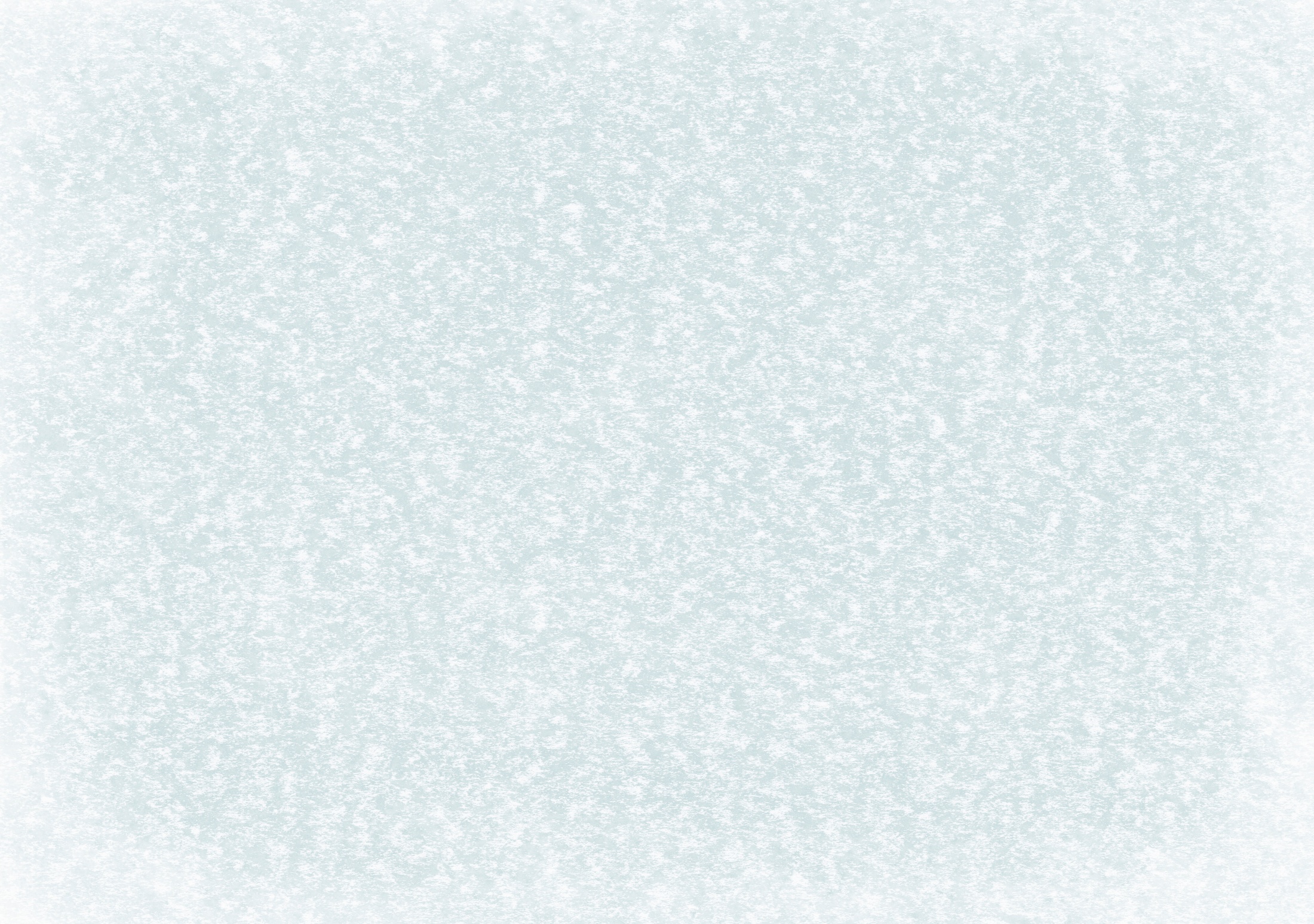 O  VIRTUOSO
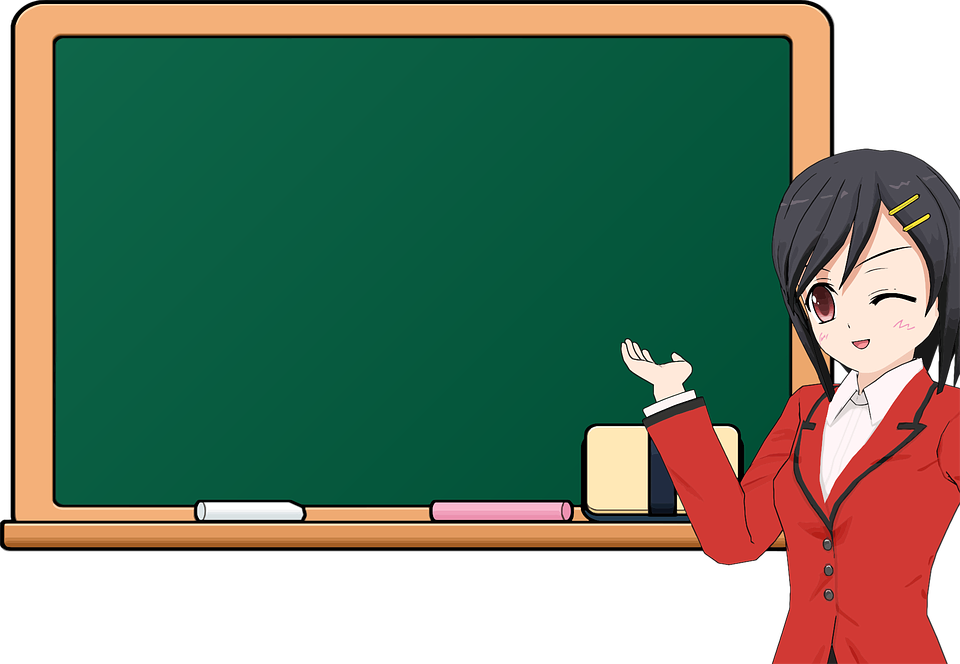 SABE  QUE  SE,  PELAS  APARÊNCIAS,
SE  CONSEGUE  ENGANAR  OS  HOMENS, 
A  DEUS  NINGUÉM  ENGANA.
PARA  A  GENTE  PENSAR...
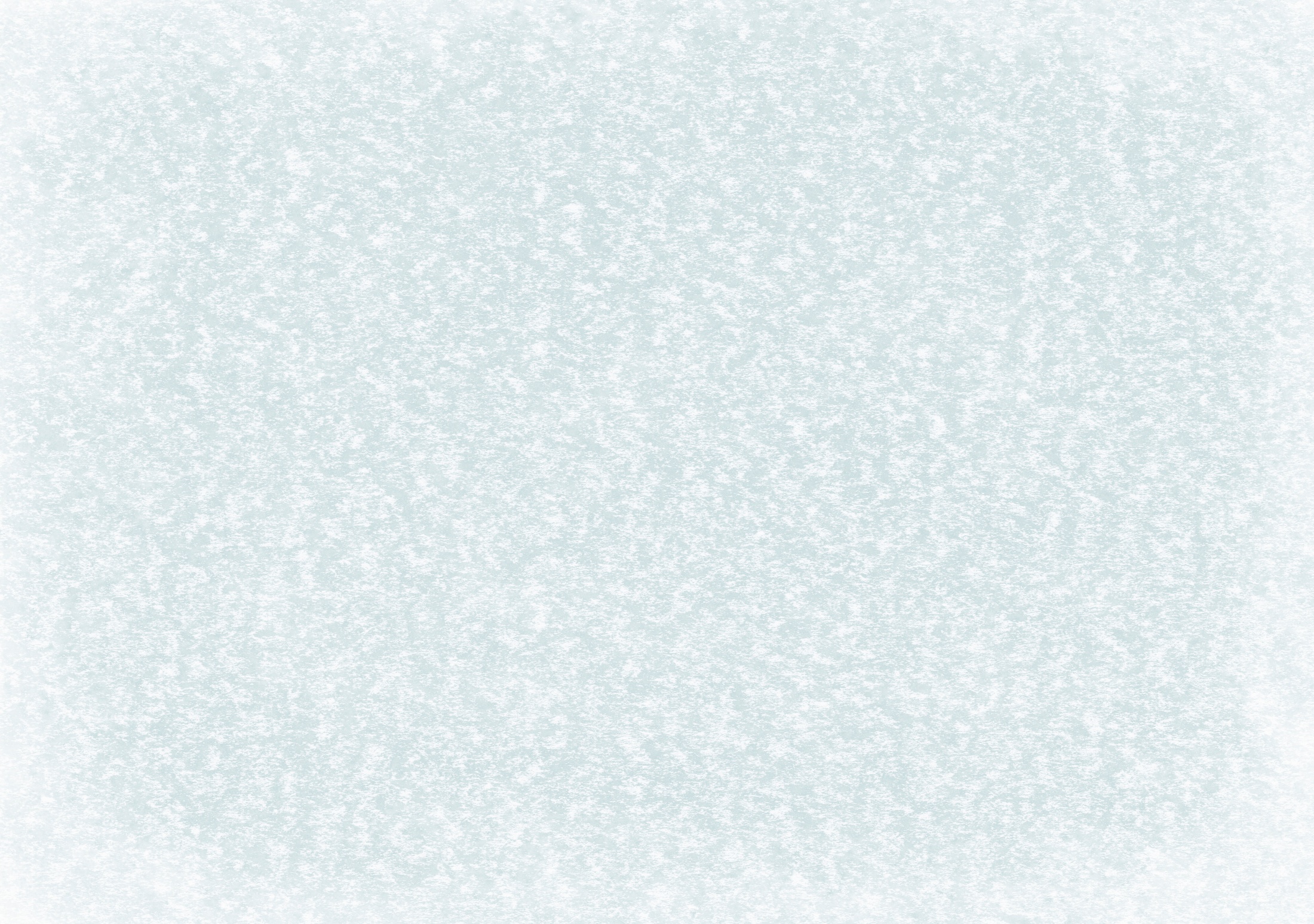 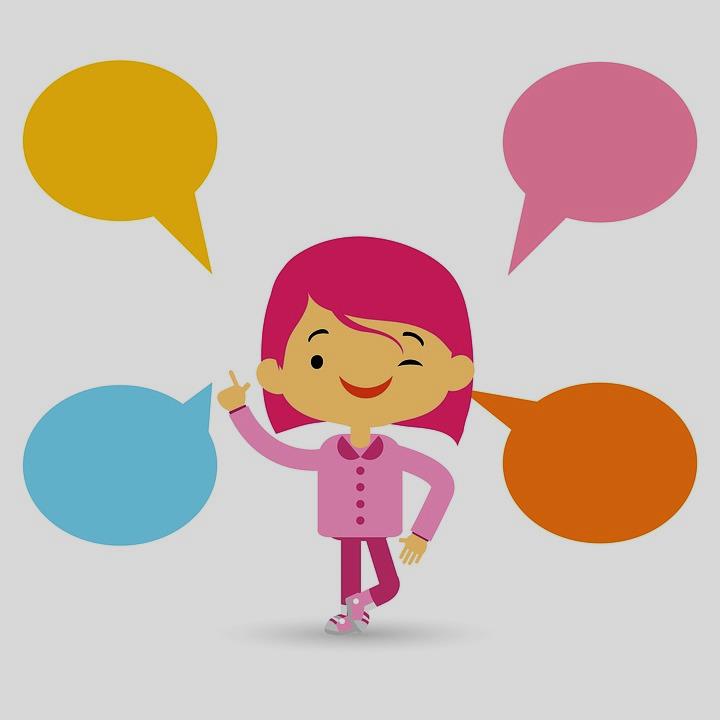 DE  ACORDO
COM  O  QUE 
ESTUDAMOS
    O  QUE  A
BENEVOLÊNCIA
    PRODUZ:
2
1
E D U C  A
      Ç Ã
__ __ __ __ __
     __ __ __
D  O Ç  U R
A
__ __ __ __ __ __
O
AFABILIDADE

    DOÇURA

  EDUCAÇÃO

   BONDADE
3
4
A  F  A  B  I
  L  I  D  A
     D
B  O  N
D A  D
__ __ __ __ __
 __ __ __ __
      __ __
__ __ __
 __  __ __ __
E
E